Society and Social Power
Janani Ramanathan
Associate Fellow, World Academy of Art and Science
Research Associate, Mother’s Service Society
Individual Accomplishment, Growth & the Character of Life 
in Management, History, Literature, and Psychology
Society and Social Power
Are we more empowered today than ever before?
Life expectancy is increasing
We have better access to education
We are moving towards food surplus
The idea of human rights is established
There is less discrimination 
There are fewer wars
Instant long distance communication is possible
Travel is easier, safer, faster
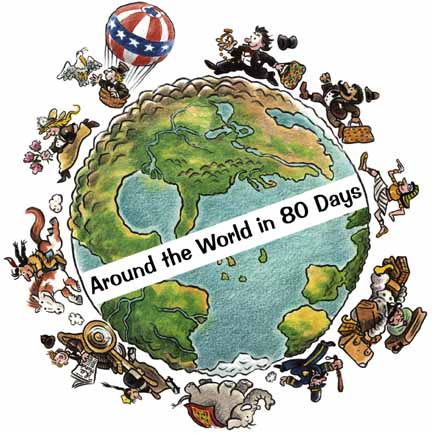 Individual  Accomplishment, Growth & the Character of Life in Management, History, Literature, and Psychology
Society and Social Power
What is the relationship between the individual and society?
The individual does not exist separate from society
His/her growth is defined, sanctioned and supported by society
All movements headed by an individual derive their energy and power from the support of society
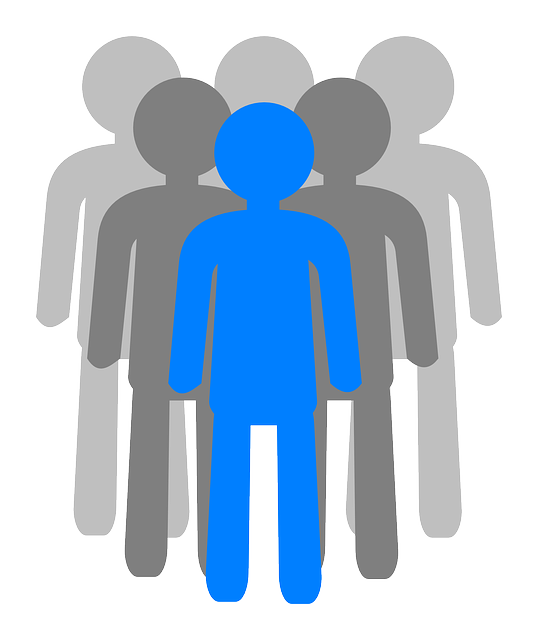 Individual  Accomplishment, Growth & the Character of Life in Management, History, Literature, and Psychology
Society and Social Power
What is society?
Society consists of people and structures
These people are related to each other, through a formal or informal mechanism
Society has a physical as well as a non-physical basis
It is a complex, organized structure of interdependent, overlapping groups and subgroups or people and structures
It is a living organization
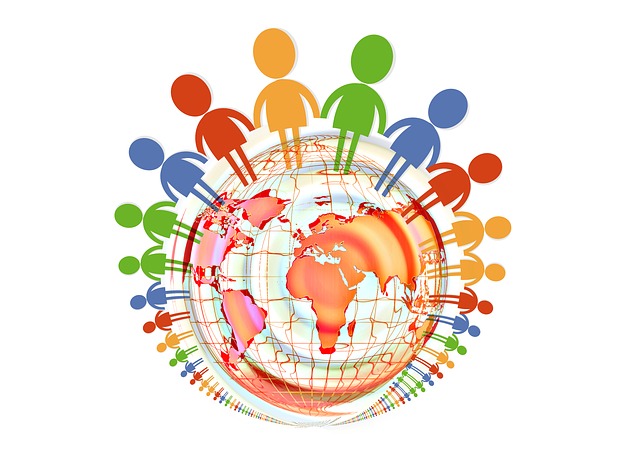 Individual  Accomplishment, Growth & the Character of Life in Management, History, Literature, and Psychology
Society and Social Power
Society is a living organization
Society is alive. It is alive because it:
Senses
Reacts
Feels
Thinks
Remembers
Learns
Acquire habits and skills
Evolves
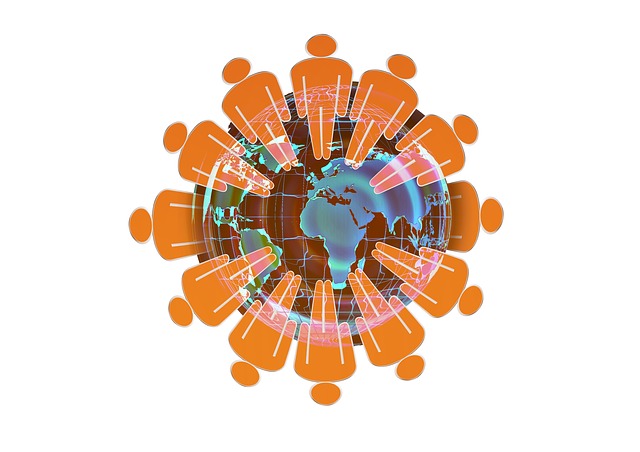 Individual  Accomplishment, Growth & the Character of Life in Management, History, Literature, and Psychology
Society and Social Power
What is the function of society?
Society preserves and protects what has been created
It empowers each individual member for his or her own survival, growth and accomplishment
It provides us peace, stability, food, health care, education,  freedom, communication, transportation, trade, finance, emotional fulfillment
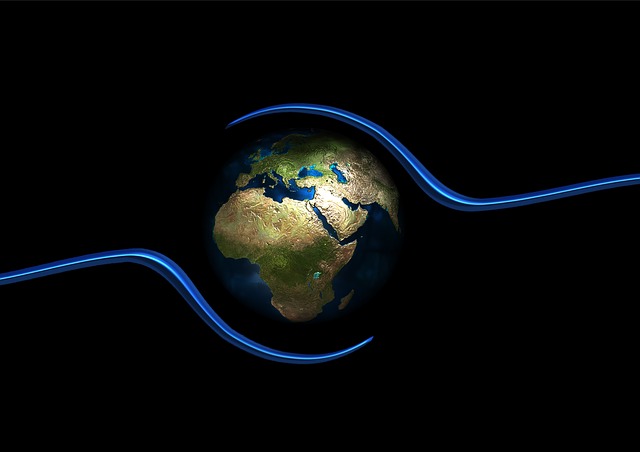 Individual  Accomplishment, Growth & the Character of Life in Management, History, Literature, and Psychology
Society and Social Power
How does society get its power?
Society is a large reservoir of individual energy
This energy is converted into power through:
Coordination
Specialization
Hierarchy
Integration
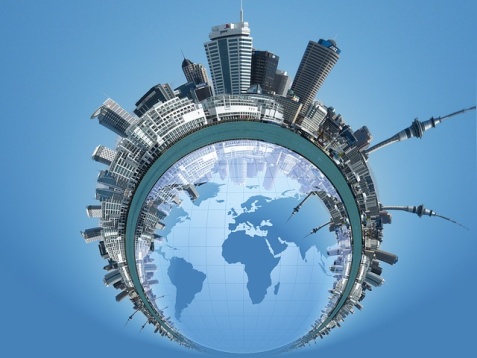 Individual  Accomplishment, Growth & the Character of Life in Management, History, Literature, and Psychology